Pracovní právo
Vznik, změny a ukončení pracovněprávního vztahu
Prameny pracovního práva
Zákon č. 262/2006 Sb., zákoník práce
zák. č. 2/1991 Sb., o kolektivním vyjednávání
zák. č. 95/2004 Sb., o podmínkách získávání a uznávání odborné způsobilosti a specializované způsobilosti k výkonu zdravotnického povolání lékaře, zubního lékaře a farmaceuta
zák. č. 96/2004 Sb., zákon o nelékařských zdravotnických povoláních
zák. č. 435/2004 Sb., o zaměstnanosti
zák. č. 251/2005 Sb., o inspekci práce 
zák. č. 179/2006 Sb., o ověřování a uznávání výsledků dalšího vzdělávání 
zák. č. 187/2006 Sb., o nemocenském pojištění
zák. č. 309/2006 Sb., o zajištění dalších podmínek bezpečnosti a ochrany zdraví při práci 
zák. č. 198/2009 Sb., o rovném zacházení a o právních prostředcích ochrany před diskriminací a o změně některých zákonů (antidiskriminační zákon)
GDPR+ zákon č. 110/2019 Sb., o zpracování osobních údajů
….a další zákony a prováděcí předpisy
2
Listina základních práv a svobod
Čl.28 - Zaměstnanci mají právo na spravedlivou odměnu za práci a na uspokojivé pracovní podmínky. Podrobnosti stanoví zákon.

Čl.29 - (1) Ženy, mladiství a osoby zdravotně postižené mají právo na zvýšenou ochranu zdraví při práci a na zvláštní pracovní podmínky.  (2) Mladiství a osoby zdravotně postižené mají právo na zvláštní ochranu v pracovních vztazích a na pomoc při přípravě k povolání.
3
Personální politika
Výběr zaměstnanců
Uzavírání pracovních poměrů
Práva a povinnosti zaměstnance a zaměstnavatele
Přidělování práce, časový management
Systém vnitřních norem
Vzdělávání zdravotnických pracovníků
BOZP
Ukončování pracovního poměru
Před uzavřením smlouvy
volné místo není potřeba nikde ohlašovat

snaha motivovat v oborech, kde je trvalý nedostatek – stipendia, náborové příspěvky

obsazování volného místa 
Soukromé společnosti
Veřejné instituce

„zakázané otázky“ – sexuální orientace, původ, členství v OO, politické straně, církvi/těhotenství, rodinné a majetkové poměry, trestní bezúhonnost

rozdíl praxe X zákon
5
Pracovní poměr
zakládá se pracovní smlouvou mezi zaměstnavatelem a zaměstnancem, není-li stanoveno jinak

Jmenováním na vedoucí pracovní místo se zakládá pracovní poměr v případech stanovených zvláštním právním předpisem; nestanoví-li to zvláštní právní předpis, zakládá se pracovní poměr jmenováním pouze u vedoucího
organizační složky státu,
organizačního útvaru organizační složky státu,
organizačního útvaru státního podniku,
organizačního útvaru státního fondu,
příspěvkové organizace,
organizačního útvaru příspěvkové organizace,
organizačního útvaru v Policii České republiky.

vzniká dnem, který byl sjednán v pracovní smlouvě jako den nástupu do práce nebo dnem, který byl uveden jako den jmenování na pracovní místo vedoucího zaměstnance.
6
Pracovní smlouva - náležitosti
Druh práce
Místo výkonu práce
Den nástupu
7
Pracovní smlouva - forma
pracovní smlouva musí být uzavřena písemně
může být i elektronicky, ALE
nutný podpis obou stran
uzavřena okamžikem druhého podpisu
	
nedodržení požadavku písemnosti:
zaměstnanec ještě nezačal práci vykonávat - strana, která nezavdala příčinu nedodržení písemné formy, se může dovolat neplatnosti ústně uzavřené pracovní smlouvy a pracovní poměr tak vůbec nevznikne.
zaměstnanec již začal vykonávat práci - možnost dovolat se neplatnosti smlouvy je vyloučena.

důsledek nedodržení formy – pokuta až 10.000.000,- Kč
možno dodatečně vadu zhojit (ALE nelze dodatečně zkušební dobu)
8
Pracovní smlouva – zkušební doba
Zkušební doba může být sjednána
3 měsíce po sobě jdoucí ode dne vzniku pracovního poměru,
6 měsíců po sobě jdoucích ode dne vzniku pracovního poměru u vedoucího zaměstnance.
	
možné sjednat rovněž v souvislosti se jmenováním na vedoucí pracovní místo 

sjednat nejpozději v den, který byl sjednán jako den nástupu do práce

nesmí být dodatečně prodlužována
nesmí být sjednána delší, než je polovina sjednané doby trvání pracovního poměru
musí být sjednána písemně
9
Vstupní lékařská prohlídka
lékař posoudí, zda je zaměstnanec způsobilý konat tu práci, na kterou byl přijat

zaměstnavatel neobdrží konkrétní informace o zdravotním stavu zaměstnance, pouze vyjádření, zda je zaměstnanec způsobilý nebo nezpůsobilý práci konat

co když se zaměstnanec odmítne podrobit?

kategorizace prací (4 kategorie) - krajská hygienická stanice
10
Informování o obsahu pracovního poměru
nemusí být v pracovní smlouvě
nejpozději do 1 měsíce od vzniku pracovního poměru
platí i o změnách těchto údajů
Informace musí obsahovat:
Jméno a příjmení zaměstnance a název a sídlo zaměstnavatele, je-li právnickou osobou, nebo jméno, popřípadě jména a příjmení a adresu zaměstnavatele, je-li fyzickou osobou,
bližší označení druhu a místa výkonu práce,
údaj o délce dovolené, popřípadě uvedení způsobu určování dovolené,
údaj o výpovědních dobách,
údaj o týdenní pracovní době a jejím rozvržení,
údaj o mzdě nebo platu a způsobu odměňování, splatnosti mzdy nebo platu, termínu výplaty mzdy nebo platu, místu a způsobu vyplácení mzdy nebo platu,
údaj o kolektivních smlouvách, které upravují pracovní podmínky zaměstnance, a označení smluvních stran těchto kolektivních smluv.
Seznámit s pracovním řádem, BOZP, kolektivní smlouva a vnitřní předpisy – adaptační proces
11
Odpovědnost za svěřené hodnoty a odpovědnost za svěřené věci
dohoda o odpovědnosti za svěřené hodnoty a dohoda a odpovědnosti za svěřené věci zpravidla uzavírány na počátku pracovního poměru

„hmotná odpovědnost“ – písemná forma, osobní dispozice s hodnotami, škoda se pak nahrazuje v plné výši, objektivní odpovědnost

ztráta svěřené věci – písemné potvrzení, od 50.000,- Kč písemná dohoda, objektivní odpovědnost
12
Povinnosti vyplývající z PP
Od vzniku pracovního poměru je zaměstnavatel:
povinen přidělovat zaměstnanci práci podle pracovní smlouvy
platit mu za vykonanou práci mzdu nebo plat
vytvářet podmínky pro plnění jeho pracovních úkolů
dodržovat ostatní pracovní podmínky stanovené právními předpisy, smlouvou nebo stanovené vnitřním předpisem.

Od vzniku pracovního poměru je zaměstnanec:
podle pokynů zaměstnavatele konat osobně práce 
podle pracovní smlouvy
v rozvržené týdenní pracovní době
dodržovat povinnosti, které mu vyplývají z pracovního poměru.
13
Změny pracovního poměru
Obsah pracovního poměru je možné změnit jen tehdy, dohodnou-li se zaměstnavatel a zaměstnanec na jeho změně.
Změnou je také jmenování na vedoucí místo

Konat práce jiného druhu nebo v jiném místě, než byly sjednány v pracovní smlouvě – pouze kde to zákon ukládá
14
Převedení na jinou práci
Povinnost zaměstnavatele:
zdravotní stav + lékařský posudek (dlouhodobá ztráta způsobilosti)
pracovní úraz + lékařský posudek
těhotná/kojící/9m po porodu + práce pro ně nevhodně/posudek
infekce + posudek/KHS
rozhodnutí soudu/správního orgánu
nezpůsobilý pro noční práce + posudek
těhotná/kojící/9m po porodu – pokud o to požádá

Možnost zaměstnavatele:

dal-li zaměstnanci výpověď z důvodů uvedených v § 52 písm. f) a g) (nekvalifikovaný/porušování)
bylo-li proti zaměstnanci zahájeno trestní řízení pro podezření z úmyslné trestné činnosti spáchané při plnění pracovních úkolů nebo v přímé souvislosti s ním ke škodě na majetku zaměstnavatele, a to na dobu do pravomocného skončení trestního řízení,
pozbyl-li zaměstnanec dočasně předpoklady stanovené zvláštními právními předpisy pro výkon sjednané práce, avšak v tomto případě nejdéle celkem na 30 pracovních dnů v kalendářním roce.
15
Převedení na jinou práci
Pokud nelze v rámci smlouvy, může i na jiný druh práce – i kdyby zaměstnanec nesouhlasil

I bez souhlasu – na nezbytnou dobu při mimořádných událostech (např. živelné katastrofy)

Povinnost přihlížet k tomu, aby byla práce pro zaměstnance vhodná (zdravotní stav, schopnosti, pokud možno i kvalifikace)

Povinnost předem projednat se zaměstnancem důvod převedení na jinou práci a dobu, po kterou má převedení trvat
16
Pracovní cesta
Pracovní cestou se rozumí časově omezené vyslání zaměstnance zaměstnavatelem k výkonu práce mimo sjednané místo výkonu práce. 

nutná dohoda se zaměstnancem

koná práci podle pokynů vedoucího zaměstnance, který ho na pracovní cestu vyslal

Náhrady:
jízdní výdaje
stravné
výdaje za ubytování
nutné vedlejší výdaje
17
Přeložení
Přeložit zaměstnance k výkonu práce do jiného místa, než bylo sjednáno v pracovní smlouvě, je možné pouze:
s jeho souhlasem
v rámci zaměstnavatele
pokud to nezbytně vyžaduje jeho provozní potřeba.
18
Dočasné přidělení
dočasném přidělení zaměstnance k jinému zaměstnavateli 
nejdříve po uplynutí 6 měsíců ode dne vzniku pracovního poměru
za dočasné přidělení zaměstnance k jinému zaměstnavateli nesmí být poskytována úplata
Po dobu dočasného přidělení poskytuje zaměstnanci mzdu nebo plat, popřípadě též cestovní náhrady zaměstnavatel, který zaměstnance dočasně přidělil.
Pracovní a mzdové nebo platové podmínky zaměstnance dočasně přiděleného k jinému zaměstnavateli nesmějí být horší, než jsou nebo by byly podmínky srovnatelného zaměstnance zaměstnavatele, k němuž je zaměstnanec dočasně přidělen.
nepoužije se v případech prohlubování nebo zvyšování kvalifikace – speciální úprava o dočasného přidělení při odborné praxi v zákonech 95/2004 a 96/2004
19
Dočasné přidělení podle zákona 96/2004 Sb.
§91a zákona č. 96/2004 Sb.

dočasném přidělení zaměstnance k jiné osobě

nejdéle na dobu potřebnou pro získání odborné nebo specializované způsobilosti, vědomostí a dovedností v rámci celoživotního vzdělávání

povinnou náležitostí smlouvy mezi zaměstnancem a zaměstnavatelem je určení školitele

jiná osoba nesmí vůči zaměstnanci činit právní úkony jménem zaměstnavatele
20
Společné pro změny PP
Odpadnou-li důvody, pro které byl zaměstnanec převeden na jinou práci nebo byl přeložen do jiného místa, než bylo sjednáno, nebo uplynula-li doba, na kterou byla tato změna sjednána, zaměstnavatel je povinen zařadit zaměstnance podle pracovní smlouvy, nedohodne-li se s ním na změně pracovní smlouvy.

Jestliže zaměstnavatel zaměstnance převádí na jinou práci, než odpovídá pracovní smlouvě, a zaměstnanec s takovým opatřením nesouhlasí, může jej zaměstnavatel převést jen po projednání s odborovou organizací. 
Není třeba, pokud na méně než 21 dní

Nastoupí-li zaměstnanec po skončení výkonu veřejné funkce nebo činnosti pro odborovou organizaci, pro kterou byl uvolněn v rozsahu pracovní doby, nebo po skončení vojenského cvičení nebo služby v operačním nasazení nebo zaměstnankyně po skončení mateřské dovolené nebo zaměstnanec po skončení rodičovské dovolené v rozsahu doby, po kterou je zaměstnankyně oprávněna čerpat mateřskou dovolenou, nebo po skončení doby poskytování dlouhodobé péče v případech podle zákona o nemocenském pojištění se souhlasem zaměstnavatele podle § 191a, nebo po skončení doby ošetřování dítěte mladšího než 10 let nebo jiného člena domácnosti v případech podle zákona o nemocenském pojištění a doby péče o dítě mladší než 10 let z důvodů stanovených zákonem o nemocenském pojištění, do práce, anebo nastoupí-li do práce zaměstnanec po skončení dočasné pracovní neschopnosti nebo karantény, je zaměstnavatel povinen zařadit je na jejich původní práci a pracoviště. Není-li to možné proto, že původní práce odpadla nebo pracoviště bylo zrušeno, je zaměstnavatel povinen zařadit je podle pracovní smlouvy.
21
Smlouva na dobu určitou
pracovní poměr trvá po dobu neurčitou, nebyla-li výslovně sjednána doba jeho trvání
na dobu určitou mezi týmiž smluvními stranami nesmí přesáhnout 3 roky a ode dne vzniku prvního pracovního poměru na dobu určitou
může být opakována nejvýše dvakrát
za opakování pracovního poměru na dobu určitou se považuje rovněž i jeho prodloužení
jestliže od skončení předchozího pracovního poměru na dobu určitou uplynula doba 3 let, k předchozímu pracovnímu poměru na dobu určitou mezi týmiž smluvními stranami se nepřihlíží
vážné provozní důvody nebo důvody spočívající ve zvláštní povaze práce – lze opakovaně na dobu určitou POKUD dohoda s OO stanoví bližší podmínky (vymezení důvodů, pravidla, okruh zaměstnanců, doba na kterou se dohoda uzavírá) – možné nahradit vnitřním předpisem, když není OO
Pokud sjedná v rozporu a zaměstnanec oznámí, že trvá na tom, aby ho dále zaměstnával, platí, že se jedná o pracovní poměr na dobu neurčitou. – k soudu možné jen do 2 měsíců ode dne, kdy měl PP skončit
22
Skončení pracovního poměru
Pracovní poměr může být rozvázán jen:
DOHODOU
VÝPOVĚDÍ
OKAMŽITÝM ZRUŠENÍM
ZRUŠENÍM VE ZKUŠEBNÍ DOBĚ
23
Skončení pracovního poměru
Pracovní poměr může dále skončit:
UPLYNUTÍM SJEDNANÉ DOBY
CIZINICI – SKONČENÍM POBYTU V ČR, VYHOŠTĚNÍM, SKONČENÍM POVOLENÍ K ZAMĚSTNÁNÍ
SMRTÍ ZAMĚSTNANCE
24
Dohoda
pracovní poměr končí sjednaným dnem

musí mít písemnou formu

každá smluvní strana musí obdržet jedno vyhotovení dohody o rozvázání pracovního poměru
25
VÝPOVĚĎ
musí být písemná, jinak se k ní nepřihlíží

zaměstnavatel jen z vyjmenovaných důvodů
důvod musí být ve výpovědi vymezen! 
tak, aby jej nebylo možno zaměnit s jiným důvodem
nesmí být dodatečně měněn

zaměstnanec kdykoliv i bez důvodu

výpověď může být odvolána pouze se souhlasem druhé smluvní strany
odvolání výpovědi i souhlas s jejím odvoláním musí být písemné
26
Výpovědní doba
pracovní poměr končí uplynutím výpovědní doby

musí být stejná pro zaměstnavatele i zaměstnance

nejméně 2 měsíce (kromě přechodu práv a povinností – končí nejpozději dnem, který předchází dni nabytí účinnosti přechodu práv a povinností z pracovněprávních vztahů  dále)

může být prodloužena ALE výhradně písemnou smlouvou mezi zaměstnancem a zaměstnavatelem

 začíná prvním dnem kalendářního měsíce následujícího po doručení výpovědi a končí uplynutím posledního dne příslušného kalendářního měsíce
27
Výpověď daná zaměstnavatelem
Zaměstnavatel může dát zaměstnanci výpověď jen z těchto důvodů:
ruší-li se zaměstnavatel nebo jeho část,
přemísťuje-li se zaměstnavatel nebo jeho část,
stane-li se zaměstnanec nadbytečným vzhledem k rozhodnutí zaměstnavatele nebo příslušného orgánu o změně jeho úkolů, technického vybavení, o snížení stavu zaměstnanců za účelem zvýšení efektivnosti práce nebo o jiných organizačních změnách,
nesmí-li zaměstnanec podle lékařského posudku dále konat dosavadní práci pro pracovní úraz, onemocnění nemocí z povolání nebo pro ohrožení touto nemocí, anebo dosáhl-li na pracovišti určeném rozhodnutím příslušného orgánu ochrany veřejného zdraví nejvyšší přípustné expozice,
pozbyl-li zaměstnanec vzhledem ke svému zdravotnímu stavu podle lékařského posudku dlouhodobě zdravotní způsobilost,
nesplňuje-li zaměstnanec předpoklady stanovené právními předpisy pro výkon sjednané práce nebo nesplňuje-li bez zavinění zaměstnavatele požadavky pro řádný výkon této práce; spočívá-li nesplňování těchto požadavků v neuspokojivých pracovních výsledcích, je možné zaměstnanci z tohoto důvodu dát výpověď, jen jestliže byl zaměstnavatelem v době posledních 12 měsíců písemně vyzván k jejich odstranění a zaměstnanec je v přiměřené době neodstranil,
jsou-li u zaměstnance dány důvody, pro které by s ním zaměstnavatel mohl okamžitě zrušit pracovní poměr, nebo pro závažné porušení povinnosti vyplývající z právních předpisů vztahujících se k zaměstnancem vykonávané práci; pro soustavné méně závažné porušování povinnosti vyplývající z právních předpisů vztahujících se k vykonávané práci je možné dát zaměstnanci výpověď, jestliže byl v době posledních 6 měsíců v souvislosti s porušením povinnosti vyplývající z právních předpisů vztahujících se k vykonávané práci písemně upozorněn na možnost výpovědi,
poruší-li zaměstnanec zvlášť hrubým způsobem jinou povinnost zaměstnance stanovenou v § 301a.
28
Výpověď z organizačních důvodů
mají-li za následek, že zaměstnavatel nemá nadále (objektivně vzato) možnost přidělovat zaměstnancům nebo některým z nich práci podle pracovní smlouvy:
buď vůbec, nebo v místě, sjednaném jako místo výkonu práce
jeden nebo více zaměstnanců se pro něho stalo nadbytečnými, neboť zaměstnavatel má sice možnost přidělovat všem svým zaměstnancům nadále práci podle pracovní smlouvy, avšak práce některého (některých) z nich pro něho nadále není potřebná
Fyzická nebo právnická osoba „se ruší“ jako zaměstnavatel vždy, jestliže přestane podnikat – důvod je nepodstatný
Přemístění - zcela nebo jen zčásti na jiném místě než dosud
Nadbytečnost - zaměstnavateli umožňuje, aby reguloval počet svých zaměstnanců a jejich profesní nebo kvalifikační složení tak, aby zaměstnával jen takový počet zaměstnanců a v takovém profesním nebo kvalifikačním složení, jak to odpovídá jeho potřebám
29
Výpověď pro nadbytečnost
Za splnění VŠECH následujících předpokladů:
rozhodnutí o změně úkolů zaměstnavatele, technického vybavení, snížení počtu zaměstnanců za účelem zvýšení efektivnosti práce nebo o jiných organizačních změnách (dále též jen „rozhodnutí o organizačních změnách“),
nadbytečnosti zaměstnance, a
příčinné souvislosti mezi rozhodnutím o organizačních změnách a nadbytečností zaměstnance.

Výpověď z pracovního poměru pro nadbytečnost podle § 52 písm. c) je třeba odlišovat od fikce tohoto výpovědního důvodu, která je dána, byl-li zaměstnanec odvolán z vedoucího pracovního místa nebo se ho vzdal, neskončil-li pracovní poměr jinak a nemá-li zaměstnavatel pro zaměstnance jinou práci odpovídající jeho zdravotnímu stavu a kvalifikaci nebo odmítl-li zaměstnanec nabídku takové práce.
30
Výpověď z důvodu nesplňování předpokladů nebo požadavků pro výkon práce [§ 52 písm. f)]
Předpoklady pro výkon sjednaného druhu práce stanoví zákon nebo jiné obecně závazné právní předpisy
Požadavky na řádný výkon práce vymezuje zaměstnavatel – např. uspokojivé pracovní výsledky zaměstnance
Právní význam současně mají jen tehdy, jestliže zaměstnavatel nezavinil, že by byly zaměstnancem nesplnitelné
V případě neuspokojivých výsledků NAVÍC - Vyžaduje se, aby zaměstnavatel podal výpověď nejpozději do 12 měsíců ode dne, kdy zaměstnance písemně vyzval k odstranění neuspokojivých pracovních výsledků, jestliže zaměstnanec neuspokojivé pracovní výsledky neodstranil, ačkoli mu k tomu byla poskytnuta přiměřená lhůta. – BEZ VÝZVY NEPLATNÉ – nutné doručit do vlastních rukou
Výzva musí výslovně stanovit lhůtu k nápravě, musí být přiměřená – jinak neplatná výpověď

(Jsou-li neuspokojivé pracovní výsledky způsobeny tím, že zaměstnanec svým zaviněním (aspoň nedbalostním) porušuje povinnosti vyplývající z právních předpisů vztahujících se k jím vykonávané práci, nejde o výpovědní důvod podle § 52 písm. f); zaměstnanec může v tomto případě dostat výpověď podle § 52 písm. g).)
31
Výpověď z důvodu porušování povinnosti vyplývající z právních předpisů vztahujících se k zaměstnancem vykonávané práci a z důvodů pro okamžité zrušení pracovního poměru [§ 52 písm. g)]
byl-li zaměstnanec pravomocně odsouzen pro úmyslný trestný čin k nepodmíněnému trestu odnětí svobody na dobu delší než 1 rok, nebo byl-li pravomocně odsouzen pro úmyslný trestný čin spáchaný při plnění pracovních úkolů nebo v přímé souvislosti s ním k nepodmíněnému trestu odnětí svobody na dobu nejméně 6 měsíců [srov. § 55 odst. 1 písm. a) komentář k § 55];
porušil-li zaměstnanec povinnost vyplývající z právních předpisů vztahujících se k jím vykonávané práci závažně nebo zvlášť hrubým způsobem;
porušoval-li zaměstnanec soustavně povinnosti vyplývající z právních předpisů vztahujících se k jím vykonávané práci méně závažným způsobem, a to za předpokladu, že byl v době posledních 6 měsíců v souvislosti s porušením této povinnosti písemně upozorněn na možnost výpovědi.

do 2 měsíců ode dne, kdy se o důvodu k výpovědi nebo k okamžitému zrušení pracovního poměru dověděl
32
Stupeň intenzity porušení povinností zaměstnanců
Zákoník práce rozlišuje zvlášť hrubé, závažné a méně závažné porušení této povinnosti z pracovního poměru, aniž by tyto pojmy definoval

Není významné, jak určité jednání (chování) zaměstnance hodnotí zaměstnavatel ve svém pracovním řádu nebo jiném vnitřním předpisu – soud tímto není vázán

Soud vždy posuzuje v každém jednotlivém případě, jak budou definovány pojmy „zvlášť hrubé“, „závažné“ a „méně závažné porušení“ povinnosti zaměstnance z pracovního poměru

soud může přihlédnout při zkoumání intenzity porušení povinnosti zaměstnance z pracovního poměru k osobě zaměstnance, k pracovnímu místu, které zastává, k jeho dosavadnímu postoji k plnění pracovních úkolů, k době a situaci, v níž došlo k porušení těchto povinností, k míře zavinění zaměstnance, ke způsobu a intenzitě porušení konkrétních povinností zaměstnance atd.

O soustavné méně závažné porušování povinností se jedná tehdy, dopustil-li se zaměstnanec nejméně tří porušení svých povinností při plnění pracovního závazku, které nedosahují intenzity zvlášť hrubého nebo závažného porušení a mezi nimiž je přiměřená časová souvislost. I když zaměstnanec porušil své povinnosti ve třech případech, není tedy výpovědní důvod podle § 52 písm. g) dán, uplynula-li mezi nimi taková (tak dlouhá) doba, která nasvědčuje tomu, že šlo jen o ojedinělá (sice opakovaná, ale zásadně jednorázová) vybočení z řádného plnění pracovních povinností.
33
Výpověď z důvodu porušení stanoveného režimu dočasně práce neschopného pojištěnce podle zákona o nemocenském pojištění [§ 52 písm. h)]
V § 301a se konkretizuje, jaké mají zaměstnanci povinnosti; v době prvních 14 kalendářních dnů jsou zaměstnanci povinni „dodržovat stanovený režim práce neschopného pojištěnce, pokud jde o povinnost zdržovat se v době dočasné pracovní neschopnosti v místě pobytu a dodržovat dobu a rozsah povolených vycházek podle zákona o nemocenském pojištění“
Zaměstnanec poruší režim dočasně práce neschopného pojištěnce ve smyslu § 301a tehdy:
nezdržuje-li se v místě, které sdělil ošetřujícímu lékaři při vzniku dočasné pracovní neschopnosti, nebo v místě, do něhož změnil svůj pobyt v době dočasné pracovní neschopnosti s předchozím souhlasem ošetřujícího lékaře
nedodržuje-li rozsah a dobu vycházek stanovených ošetřujícím lékařem
Jen jestliže bylo ze strany zaměstnance zaviněno a jen jedná-li se o porušení „zvlášť hrubým způsobem“

do 1 měsíce ode dne, kdy se o tomto důvodu k výpovědi dověděl
34
Zákaz výpovědi dané zaměstnavatelem
Zákaz výpovědi v ochranné době:
v době, kdy je zaměstnanec uznán dočasně práce neschopným, pokud si tuto neschopnost úmyslně nepřivodil nebo nevznikla-li tato neschopnost jako bezprostřední následek opilosti
při výkonu vojenského cvičení nebo služby v operačním nasazení ode dne, kdy byl zaměstnanci doručen povolávací rozkaz
v době, kdy je zaměstnanec dlouhodobě plně uvolněn pro výkon veřejné funkce,
v době, kdy je zaměstnankyně těhotná nebo kdy zaměstnankyně čerpá mateřskou dovolenou nebo kdy zaměstnankyně nebo zaměstnanec čerpají rodičovskou dovolenou,
v době, kdy je zaměstnanec, který pracuje v noci, uznán na základě lékařského posudku vydaného poskytovatelem pracovnělékařských služeb dočasně nezpůsobilým pro noční práci,
v době, kdy zaměstnanec poskytuje dlouhodobou péči v případech podle § 41a a 41c zákona o nemocenském pojištění se souhlasem zaměstnavatele podle § 191a, v době, kdy ošetřuje dítě mladší než 10 let nebo jiného člena domácnosti v případech podle zákona o nemocenském
35
Zákaz výpovědi dané zaměstnavatelem
Byla-li dána zaměstnanci výpověď před počátkem ochranné doby tak, že by výpovědní doba měla uplynout v ochranné době, ochranná doba se do výpovědní doby nezapočítává.

Pracovní poměr skončí teprve uplynutím zbývající části výpovědní doby po skončení ochranné doby, ledaže zaměstnanec sdělí zaměstnavateli, že na prodloužení pracovního poměru netrvá.
36
Zákaz výpovědi dané zaměstnavatelem - výjimky
Zákaz výpovědi se nevztahuje na výpověď danou zaměstnanci
pro organizační změny uvedené v § 52 písm. a) a b) – zrušení  a přemístění
pro organizační změny uvedené v § 52 písm. b) - ALE to neplatí v případě těhotné/mateřské/rodičovské,
z důvodu, pro který může zaměstnavatel okamžitě zrušit pracovní poměr, - ALE to neplatí v případě těhotné/mateřské/rodičovské
 byla-li dána zaměstnankyni nebo zaměstnanci z tohoto důvodu výpověď před nástupem mateřské dovolené (rodičovské dovolené) tak, že by výpovědní doba uplynula v době této mateřské dovolené (rodičovské dovolené), skončí výpovědní doba současně s mateřskou dovolenou (rodičovskou dovolenou),
pro jiné porušení povinnosti vyplývající z právních předpisů vztahujících se k vykonávané práci [§ 52 písm. g)] nebo porušení jiné povinnosti zaměstnance stanovené v § 301a zvlášť hrubým způsobem [§ 52 písm. h)]; - ALE to neplatí v případě těhotné/mateřské/rodičovské.
37
Okamžité zrušení PP zaměstnavatelem
byl-li zaměstnanec pravomocně odsouzen pro úmyslný trestný čin k nepodmíněnému trestu odnětí svobody na dobu delší než 1 rok, nebo byl-li pravomocně odsouzen pro úmyslný trestný čin spáchaný při plnění pracovních úkolů nebo v přímé souvislosti s ním k nepodmíněnému trestu odnětí svobody na dobu nejméně 6 měsíců,

porušil-li zaměstnanec povinnost vyplývající z právních předpisů vztahujících se k jím vykonávané práci zvlášť hrubým způsobem.

Zaměstnavatel nesmí okamžitě zrušit pracovní poměr s těhotnou zaměstnankyní, zaměstnankyní na mateřské dovolené, zaměstnancem nebo zaměstnankyní, kteří čerpají rodičovskou dovolenou.
38
Okamžité zrušení PP zaměstnancem
podle lékařského posudku vydaného poskytovatelem pracovnělékařských nemůže dále konat práci bez vážného ohrožení svého zdraví a zaměstnavatel mu neumožnil v době 15 dnů ode dne předložení tohoto posudku výkon jiné pro něho vhodné práce, nebo

zaměstnavatel mu nevyplatil mzdu nebo plat nebo náhradu mzdy nebo platu anebo jakoukoli jejich část do 15 dnů po uplynutí období splatnosti

Zaměstnanci, který okamžitě zrušil pracovní poměr, přísluší od zaměstnavatele náhrada mzdy nebo platu ve výši průměrného výdělku za dobu, která odpovídá délce výpovědní doby. 

do 2 měsíců ode dne, kdy se o důvodu k okamžitému zrušení dověděl, nejpozději do 1 roku ode dne, kdy tento důvod vznikl.

V okamžitém zrušení pracovního poměru musí zaměstnavatel i zaměstnanec skutkově vymezit jeho důvod tak, aby jej nebylo možno zaměnit s jiným. Uvedený důvod nesmí být dodatečně měněn. Okamžité zrušení pracovního poměru musí být písemné, jinak se k němu nepřihlíží.
39
Skončení pracovního poměru na dobu určitou
Pokračuje-li zaměstnanec po uplynutí sjednané doby (§ 48 odst. 2) s vědomím zaměstnavatele dále v konání prací, platí, že se jedná o pracovní poměr na dobu neurčitou.
40
Zrušení pracovního poměru ve zkušební době
Zaměstnavatel i zaměstnanec

Z jakéhokoli důvodu nebo i bez uvedení důvodu

Zaměstnavatel nesmí ve zkušební době zrušit pracovní poměr v době prvních 14 kalendářních dnů trvání dočasné pracovní neschopnosti (karantény) zaměstnance

Nutná písemná forma

PP končí doručením zrušení, není-li v něm uveden den pozdější
41
Odstupné
U výpovědi z organizačních důvodů (písm. a) až c)) nebo dohoda ze stejných důvodů ve výši nejméně:
jednonásobku jeho průměrného výdělku, jestliže jeho pracovní poměr u zaměstnavatele trval méně než 1 rok,
dvojnásobku jeho průměrného výdělku, jestliže jeho pracovní poměr u zaměstnavatele trval alespoň 1 rok a méně než 2 roky,
trojnásobku jeho průměrného výdělku, jestliže jeho pracovní poměr u zaměstnavatele trval alespoň 2 roky.

U výpovědi pro pracovní úraz (písm. d)) nebo dohody z téhož důvodu ve výši nejméně dvanáctinásobku průměrného výdělku.

Odstupné je zaměstnavatel povinen zaměstnanci vyplatit po skončení pracovního poměru v nejbližším výplatním termínu určeném u zaměstnavatele pro výplatu mzdy nebo platu, pokud se písemně nedohodne se zaměstnancem na výplatě odstupného v den skončení pracovního poměru nebo na pozdějším termínu výplaty.
42
Neplatné rozvázání pracovního poměru
Nutné aby zaměstnanec oznámil, že s výpovědí NESOUHLASÍ, tj. že trvá na tom, aby jej zaměstnavatel dále zaměstnával
A to bez zbytečného odklad
Písemně

Povinnost poskytnout náhradu mzdy/platu
ve výši průměrného výdělku
ode dne, kdy oznámil zaměstnavateli, že trvá na dalším zaměstnávání
až do doby, kdy mu zaměstnavatel umožní pokračovat v práci nebo kdy dojde k platnému skončení pracovního poměru
pokud za dobu delší než 6 měsíců – možná moderace soudu (zohlední zda byl mezitím zaměstnán jinde, jakou práci nebo proč ne…)
43
Neplatné rozvázání pracovního poměru
Pokud zaměstnanec neoznámí – pokud se nedohodnou jinak – platí že PP skončil dohodou
Při neplatné výpovědi ke dni uplynutí výpovědní doby
Při neplatném okamžitém zrušení dnem kdy měl skončit zrušením

Právo na náhradu mzdy za dobu výpovědní doby

U neplatné dohody obdobně
44
Neplatné rozvázání pracovního poměru zaměstnancem
Zaměstnavatel písemně oznámí, že trvá na tom, aby dále konal svou práci
Platí že PP trvá
Pokud zaměstnanec nevyhoví – právo zaměstnavatele na náhradu škody ode dne kdy oznámil

Pokud zaměstnavatel neoznámí a nedohodnou se jinak – platí že PP skončil
Při neplatné výpovědi ke dni uplynutí výpovědní doby
Při neplatném okamžitém zrušení dnem kdy měl skončit zrušením
V takovém případě nelze uplatňovat náhradu škody

U neplatné dohody zaměstnavatel náhradu škody uplatňovat nesmí
45
Neplatné rozvázání pracovního poměru zaměstnancem
Vše výše uvedené je nutné uplatnit u soudu nejpozději ve lhůtě 2 měsíců ode dne, kdy měl PP skončit tímto neplatným rozvázáním!!!
46
Alternativy
Dohoda o pracovní činnosti
Dohoda o provedení práce
Agenturní zaměstnávání
Dohody o pracích konaných mimo pracovní poměr
Dohoda o provedení práce
Max 300 hodin/rok

Dohoda o pracovní činnosti
Max polovina stanovené týdenní pracovní doby

Možnosti ukončení:
dohodou smluvních stran ke sjednanému dni,
b) výpovědí danou z jakéhokoli důvodu nebo bez uvedení důvodu s patnáctidenní výpovědní dobou, která začíná dnem, v němž byla výpověď doručena druhé smluvní straně, nebo
c) okamžitým zrušením; 

Nutná písemná forma pro uzavření i pro ukončení
48
Dohody mimo pracovní poměr
Nevztahují se na ně pravidla stanovení zákoníkem práce pro:
převedení na jinou práci a přeložení,
dočasné přidělení,
odstupné,
pracovní dobu a dobu odpočinku; výkon práce však nesmí přesáhnout 12 hodin během 24 hodin po sobě jdoucích,
překážky v práci na straně zaměstnance,
dovolenou,
skončení pracovního poměru,
odměňování (dále jen „odměna z dohody“), s výjimkou minimální mzdy, a
cestovní náhrady.
OPAKOVÁNÍ NA ZÁVĚR
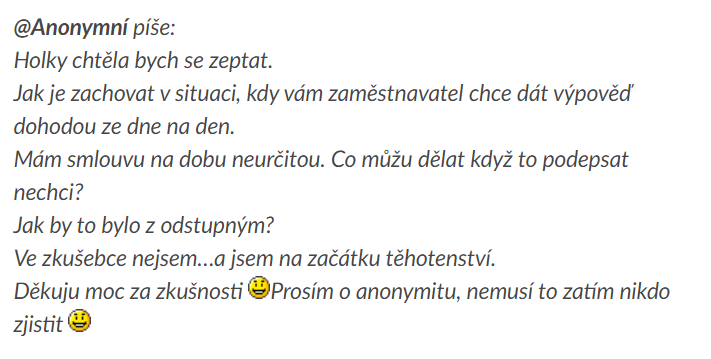 50
OPAKOVÁNÍ NA ZÁVĚR
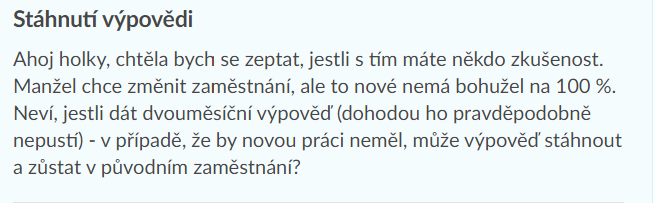 51
Pracovní právo
Řízení zaměstnanců
Pokyny Zaměstnavatele
kdo reprezentuje zaměstnavatele

organizační řád, další interní postupy atd.
Vnitřní předpis
Práva v pracovněprávních vztazích výhodněji než zákon

Zakazuje se, aby vnitřní předpis ukládal zaměstnanci povinnosti nebo zkracoval jeho práva stanovená zákonem.

Musí být vydán písemně, nesmí být v rozporu s právními předpisy ani být vydán se zpětnou účinností, jinak je zcela nebo v dotčené části neplatný.

Zpravidla na dobu určitou, nejméně však na dobu 1 roku.

Vnitřní předpis je závazný pro zaměstnavatele a pro všechny jeho zaměstnance. 

Povinen zaměstnance seznámit s vydáním, změnou nebo zrušením vnitřního předpisu nejpozději do 15 dnů. Vnitřní předpis musí být všem zaměstnancům zaměstnavatele přístupný. – např. intranet

Zaměstnavatel je povinen uschovat vnitřní předpis po dobu 10 let ode dne ukončení doby jeho platnosti.
Pracovní řád
zvláštním druhem vnitřního předpisu; neobsahuje práva zaměstnanců

rozvádí povinnosti zaměstnavatele a zaměstnance vyplývající z pracovněprávních vztahů

někteří zaměstnavatelé mají povinnost jej zpracovat (státní sféra)

s písemným souhlasem OO
Osobní spis
zaměstnavatel je oprávněn vést osobní spis zaměstnance.

zaměstnanec má právo nahlížet do svého osobního spisu, činit si z něho výpisky a pořizovat si stejnopisy dokladů v něm obsažených, a to na náklady zaměstnavatele
Kolektivní smlouva
za zaměstnance smí uzavřít pouze odborová organizace – také za zaměstnance, kteří nejsou odborově organizováni

v kolektivní smlouvě je možné upravit práva zaměstnanců v pracovněprávních vztazích, jakož i práva nebo povinnosti smluvních stran (např. mzdové podmínky, dovolená, možnost sickdays atd.)

jeden nebo více zaměstnavatelů

zákon o kolektivním vyjednávání

zaměstnanec má právo:
předkládat smluvním stranám kolektivní smlouvy podněty ke kolektivnímu vyjednávání 
být informován o průběhu tohoto vyjednávání
Odborová organizace
sdružení zaměstnanců, založené s cílem prosazovat jejich pracovní, hospodářské, politické, sociální a jiné zájmy

jednají jménem pracovníků, které zastupují, pokud jednají se zaměstnavatelem nebo státem, například ohledně výše mezd nebo pracovních podmínek

odborová organizace působí u zaměstnavatele a má právo jednat, jen jestliže je k tomu oprávněna podle stanov a alespoň 3 její členové jsou u zaměstnavatele v pracovním poměru

informovat/projednávat/nutný souhlas OO
Time management
Pojmy
Pracovní doba
Doba odpočinku
Práce přesčas
Směna 
 Pracovní pohotovostí doba
 Noční práce
Pracovní doba
běžně 40 hodin týdně

vícesměnným a nepřetržitým pracovním režimem 37,5 hodiny týdně

s dvousměnným pracovním režimem 38,75 hodiny týdně

Kratší musí být sjednána
Pracovní doba
rozvrhuje zaměstnavatel – určí začátek a konec směn

obvykle pětidenní pracovní týden

dodržovat bezpečnost a neohrožovat zdraví

povinnost zaměstnance být na začátku směny na svém pracovišti a odcházet z něho až po skončení směny

délka směny nesmí přesáhnout 12 hodin
Pružné rozvržení pracovní doby
základní + volitelná pracovní doba

začátek a konec určuje zaměstnavatel

v základní době povinnost být na pracovišti

v rámci volitelné pracovní doby si zaměstnanec sám volí začátek a konec pracovní doby

průměrná týdenní pracovní doba musí být naplněna ve vyrovnávacím období určeném zaměstnavatelem
Konto pracovní doby
smí zavést jen kolektivní smlouva nebo vnitřní předpis u zaměstnavatele kde nepůsobí OO

účet pracovní doby

účet mezd zaměstnance

umožňuje vyplácet zaměstnanci stálou mzdu a zároveň mu přidělovat práci flexibilně dle potřeb zaměstnavatele oznámenou pouze s týdenním upozorněním

charakteristické je nerovnoměrné rozvržení pracovní doby ve vyrovnávacím období
Přestávka v práci
v rámci směny 

nejdéle po 6 hodinách nepřetržité práce 

nejméně 30 minut, pokud je rozdělena tak alespoň jednou 15 minut

nelze na začátku a konci pracovní doby

přestávka na jídlo a oddech se nezapočítává se do pracovní doby, bezpečnostní se započítává
Doba odpočinku
Mezi 2 směnami

alespoň 11 hodin

může být zkrácen až na 8 hodin během 24 hodin , následující odpočinek pak musí být prodloužen; pouze za splnění podmínek (např. ve zdravotnických zařízeních)

nepřetržitý odpočinek v týdnu v trvání alespoň 35 hodin
Dny pracovního klidu
nepřetržitý odpočinek zaměstnance + svátky

práci ve dnech pracovního klidu může zaměstnavatel nařídit jen výjimečně

to neplatí u práce nutné se zřetelem na uspokojování životních, zdravotních, vzdělávacích, kulturních, tělovýchovných a sportovních potřeb obyvatelstva.
Práce přesčas
práci přesčas je možné konat jen výjimečně.

práci přesčas může zaměstnavatel zaměstnanci nařídit jen z vážných provozních důvodů, a to i na dobu nepřetržitého odpočinku mezi dvěma směnami

nařízená práce přesčas nesmí u zaměstnance činit více než 8 hodin v jednotlivých týdnech a 150 hodin v kalendářním roce.

zaměstnavatel může požadovat práci přesčas nad rozsah uvedený v odstavci 2 pouze na základě dohody se zaměstnancem

do počtu hodin nejvýše přípustné práce přesčas ve vyrovnávacím období se nezahrnuje práce přesčas, za kterou bylo zaměstnanci poskytnuto náhradní volno.
Noční práce
délka směny zaměstnance pracujícího v noci nesmí překročit 8 hodin v rámci 24 hodin po sobě jdoucích

není-li to z provozních důvodů možné, je zaměstnavatel povinen rozvrhnout stanovenou týdenní pracovní dobu tak, aby průměrná délka směny nepřekročila 8 hodin v období nejdéle 26 týdnů po sobě jdoucích, přičemž při výpočtu průměrné délky směny zaměstnance pracujícího v noci se vychází z pětidenního pracovního týdne.
Noční práce
Zaměstnavatel je povinen zajistit, aby zaměstnanec pracující v noci byl vyšetřen poskytovatelem pracovně-lékařských služeb:
před zařazením na noční práci,
pravidelně podle potřeby, nejméně však jednou ročně,
kdykoliv během zařazení na noční práci, pokud o to zaměstnanec požádá.
Pracovní pohotovost
pracovní pohotovost může zaměstnavatel na zaměstnanci požadovat, jen jestliže se o tom se zaměstnancem dohodne

za dobu pracovní pohotovosti přísluší zaměstnanci odměna

za výkon práce v době pracovní pohotovosti přísluší zaměstnanci mzda nebo plat; 

pracovní pohotovost, při které k výkonu práce nedojde, se do pracovní doby nezapočítává
Odměňování za práci
Obecná pravidla
za vykonanou práci přísluší zaměstnanci mzda, plat nebo odměna z dohody

mzda a plat se poskytují podle složitosti, odpovědnosti a namáhavosti práce, podle obtížnosti pracovních podmínek, podle pracovní výkonnosti a dosahovaných pracovních výsledků

za stejnou práci nebo za práci stejné hodnoty přísluší všem zaměstnancům u zaměstnavatele stejná mzda, plat nebo odměna z dohody
práce stejné nebo srovnatelné složitosti, odpovědnosti a namáhavosti, která se koná ve stejných nebo srovnatelných pracovních podmínkách, při stejné nebo srovnatelné pracovní výkonnosti a výsledcích práce
Minimální mzda
minimální mzda je nejnižší přípustná výše odměny za práci v základním pracovněprávním vztahu

mzda, plat nebo odměna z dohody nesmí být nižší než minimální mzda

Od 1. 1. 2022:
96,40 Kč/hod odpracovanou zaměstnancem nebo
16 200Kč/měsíc pro zaměstnance odměňovaného měsíční mzdou při týdenní pracovní době 40 hodin
Zaručená mzda
zaručenou mzdou je mzda nebo plat, na kterou zaměstnanci vzniklo právo podle tohoto zákona, smlouvy, vnitřního předpisu, mzdového výměru nebo platového výměru

nejnižší úroveň zaručené mzdy a podmínky pro její poskytování zaměstnancům, jejichž mzda není sjednána v kolektivní smlouvě, a pro zaměstnance, kterým se za práci poskytuje plat, stanoví vláda nařízením

Nejnižší úroveň zaručené mzdy je minimální mzdou pro zaměstnance podle druhu jím vykonávané práce

Nařízení č. 567/2006 Sb. (https://www.zakonyprolidi.cz/cs/2006-567)
Zaručená mzda - příklad
zaměstnanec, kterému je podle zákoníku práce poskytována mzda (tedy soukromý zaměstnavatel)

skupiny prací jsou uvedeny v příloze 1 vyhlášky – zde si najdu zdravotnictví, v něm své zařazení

například 4. skupina zahrnuje vykonávání povolání zdravotnického laboratorního nebo nutričního asistenta nebo asistenta zubního technika, …. všeobecné sestra, porodní asistentky, nutričního terapeuta, zdravotnického záchranáře, optometristy, ortoptisty, ortotika-protetika, ergoterapeuta, fyzioterapeuta,… zdravotního laboranta, biomedicínckého technika, radiologického asistenta, radiologického technika, …., pod odborným dohledem.

pro tuto skupinu bude nejnižší úroveň zaručené mzdy 21.800 Kč
Mzda
sjednává se ve smlouvě nebo ji zaměstnavatel stanoví vnitřním předpisem anebo určuje mzdovým výměrem

musí být sjednána, stanovena nebo určena před začátkem výkonu práce, za kterou má tato mzda příslušet

zaměstnavatel je povinen v den nástupu do práce vydat zaměstnanci písemný mzdový výměr, který obsahuje údaje o způsobu odměňování, o termínu a místě výplaty mzdy, jestliže tyto údaje neobsahuje smlouva nebo vnitřní předpis.
Plat
plat není možné určit jiným způsobem v jiném složení a jiné výši, než stanoví tento zákon a právní předpisy vydané k jeho provedení

zaměstnanci přísluší platový tarif stanovený pro platovou třídu a platový stupeň, do kterých je zařazen

zaměstnavatel zařadí zaměstnance do platové třídy podle druhu práce sjednaného v pracovní smlouvě a v jeho mezích na něm požadovaných nejnáročnějších prací

zaměstnavatel je povinen vydat zaměstnanci v den nástupu do práce platový výměr, který musí být písemný

Nařízení vlády č. 341/2017 Sb.
	https://www.zakonyprolidi.cz/cs/2017-341
Plat - příklad
Nařízení vlády č. 341/2017 Sb.
zaměstnanci, který je zdravotnickým pracovníkem poskytujícím zdravotní služby uvedené v § 2 odst. 2 a 3 zákona o zdravotních službách (neplatí pro lékaře) přísluší platový tarif stanovený podle stupnice platových tarifů uvedené v příloze č. 3 k tomuto nařízení.
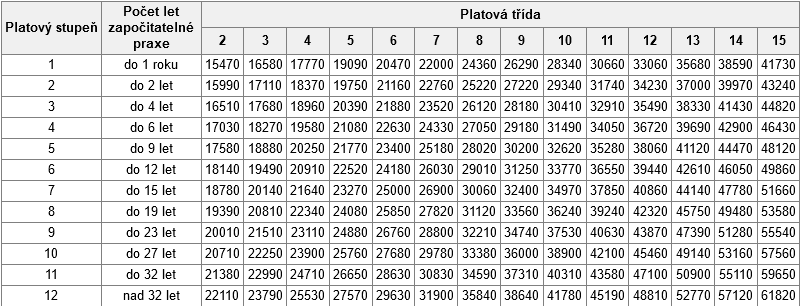 Mzda i plat
jsou splatné po vykonání práce, a to nejpozději v kalendářním měsíci následujícím po měsíci, ve kterém vzniklo zaměstnanci právo na mzdu nebo plat nebo některou jejich složku

pravidelný termín výplaty mzdy nebo platu musí být sjednán, stanoven nebo určen

vyplácí se v pracovní době a na pracovišti, nebyla-li dohodnuta jiná doba a jiné místo výplaty

při měsíčním vyúčtování mzdy nebo platu je zaměstnavatel povinen vydat zaměstnanci písemný doklad obsahující údaje o jednotlivých složkách mzdy nebo platu a o provedených srážkách
Příplatky
přesčas 
mzda plus 25 procent
alternativně náhradní volno
lze mzdu sjednat s přihlédnutím k práci přesčas
svátek
noční práce
práce ve ztíženém pracovním prostředí
práce v sobotu a v neděli
osobní příplatek

…
Dovolená
určuje zaměstnavatel

podle předem stanoveného rozvrhu

14 dnů předem

za dobu čerpání dovolené přísluší náhrada mzdy nebo platu ve výši průměrného výdělku

Nejméně 4 týdny/ rovných 5 týdnů/ rovných 8 týdnů
Překážky v práci
Překážky v práci
Na straně zaměstnance
Na straně zaměstnavatele
Na straně zaměstnance
pracovní neschopnost

mateřská, rodičovská

ošetřování dítěte mladšího 10 let nebo člena domácnosti

jiné důležité překážky v práci

výkon veřejné funkce

výkon občanské povinnosti (svědci, živelné události apod.)

branná povinnost

z důvodu školení, jiné formy přípravy nebo studia
Jiné důležité překážky v práci
Nařízení č. 590/2006 Sb.

Vyšetření nebo ošetření

Pracovnělékařská prohlídka, vyšetření nebo očkování související s výkonem práce

Přerušení dopravního provozu nebo zpoždění hromadných dopravních prostředků

Svatba

Převoz manželky při narození dítěte, účast při porodu

Úmrtí manžela, dítěte

Pohřeb kolegy

Doprovod rodinného příslušníka do zdrav. zařízení (někdy s náhradou, někdy bez náhrady)

Přestěhování

Vyhledání nového zaměstnání
Na straně zaměstnance
je-li překážka v práci zaměstnanci předem známa, musí včas požádat zaměstnavatele o poskytnutí pracovního volna

zaměstnanec povinen prokázat zaměstnavateli

právní předpisy určují náhradu mzdy/platu
Na straně zaměstnavatele
prostoj (náhrada 80 procent)
přechodná závada způsobená poruchou na strojním zařízení, kterou nezavinil zaměstnanec, v dodávce surovin nebo pohonné síly, chybnými pracovními podklady nebo jinými provozními příčinami; a nebyl-li převeden na jinou práci

povětrnostní vlivy (náhrada 60 procent)
nepříznivé povětrnostní vlivy nebo živelné události; a nebyl-li převeden na jinou práci

jiné překážky v práci na straně zaměstnavatele (ve výši průměrného výdělku)
např. zaměstnavatel nemůže přidělovat zaměstnanci práci v rozsahu týdenní pracovní doby z důvodu dočasného omezení odbytu jeho výrobků